What text really is and Textual Communities
TEI, Graz
19 September 2019
Peter Robinson
University of Saskatchewan
What is text, really?

“An act of communication”

The OHCO thesis: an ordered hierarchy of content objects
AKA: a tree
<text>
	<body>
	<pb n="1r"/>
		<div n="Sample" type="entity">
			<lb/><ab n="1">This line
			<lb/>runs across several
			<lb/>lines</ab><ab n="2"> While this 
			<lb/>block runs
	<pb n="1v">
			<lb/>across a 
			<lb/>page break.
			</ab>
		</div>
	</body>
</text>
A text is 
   an act of communication 
   inscribed in a document
Parson’s Tale 251 in Hengwrt
Looke þat in thestat of Innocence /whan Adam and Eue  naked weren in Paradys // and no thyng ne hadden shame of hir nakednesse
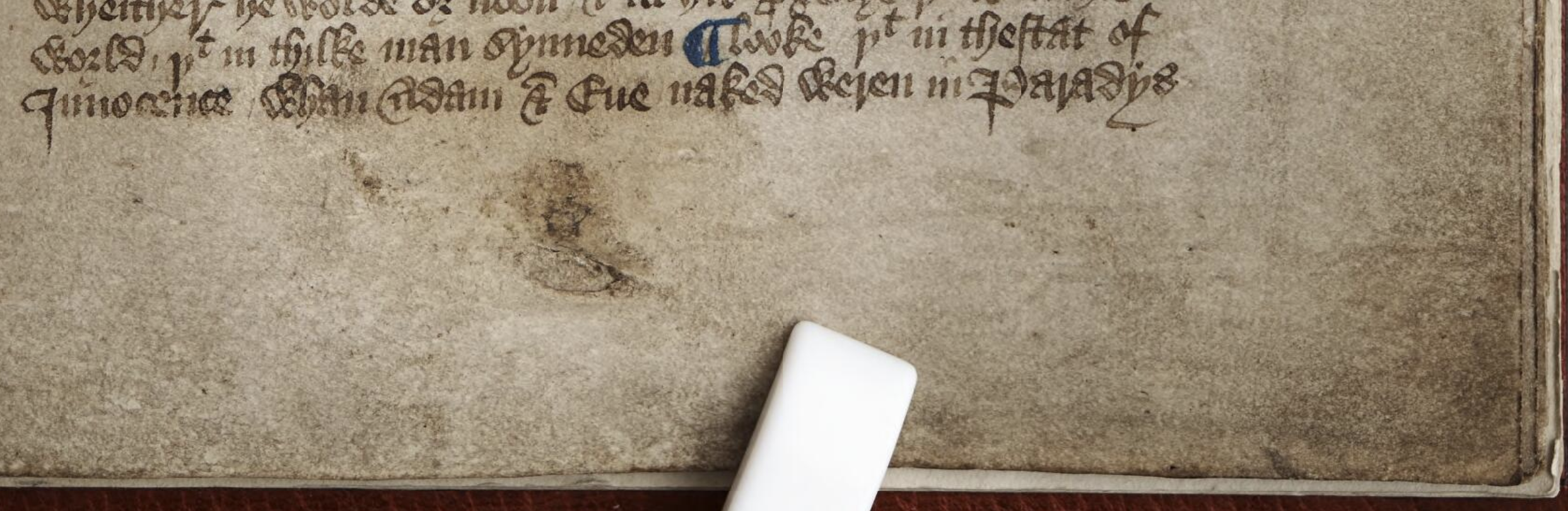 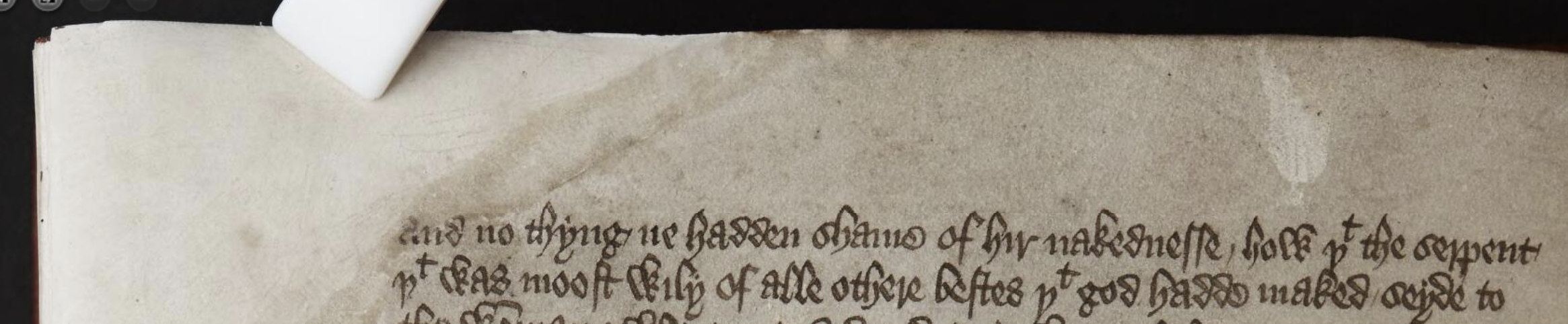 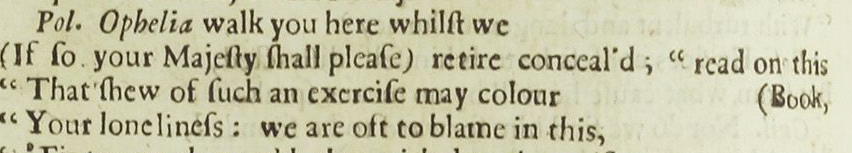 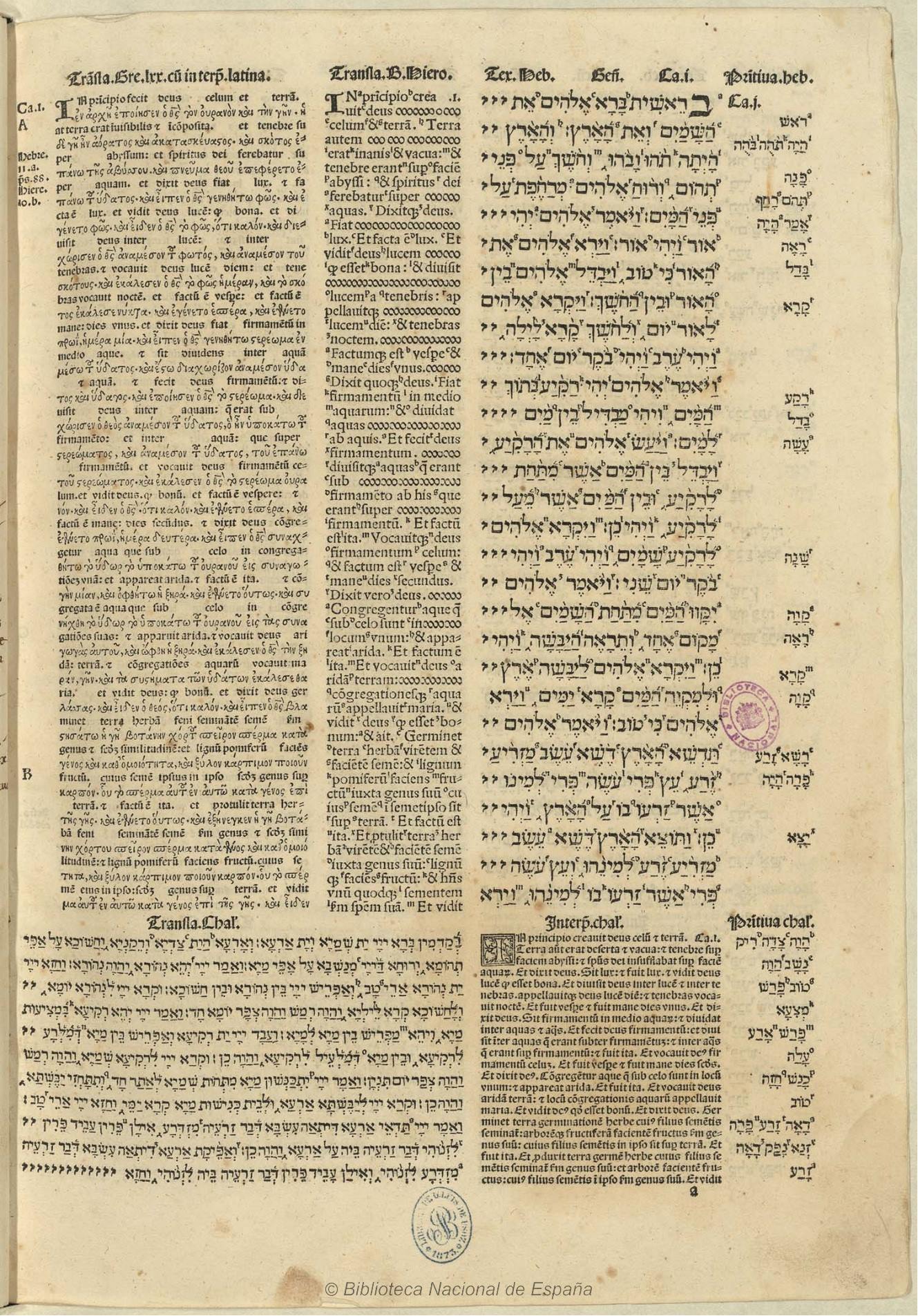 NOT “overlapping hierarchies”
BUT:
A two independent hierarchies..
The act of communication
The physical document
Tree 1: The act of communication
		Novel->Chapter->Paragraphs

Tree 2: The physical document
		Book->Pages->Lines

Every part of the text is a LEAF present independently in EACH tree
The importance of identifiers
The document
      document=Hg:folio=1r
The act of communication
	entity=CTP:part=GP:line=1
The text:
	document=Hg:folio=1r:entity=CTP:part=GP:line=1
Formally:
https://www.textualcommunities.org/uri/urn:det:tc:usask:CTP2/entity=CTP:part=GP:line=1
<text>
	<body>
	<pb n="1r"/>
		<div n="Sample" type="entity">
			<lb/><ab n="1">This line
			<lb/>runs across several
			<lb/>lines</ab><ab n="2"> While this 
			<lb/>block runs
	<pb n="1v">
			<lb/>across a 
			<lb/>page break.
			</ab>
		</div>
	</body>
</text>
This text has 7 leaves:
– Document: across
    six lines in two pages
– Entity: across
    two <ab> in one <div>
runs across several
lines. While this
This line
This line
runs across several lines.
block runs
across a
page break.
While this block runs across a page break.
pb 1r
pb 1v
ab 1
ab 2
Document
Entity
Making this work: Textual Communities
Use json to hold all leaves and their hierarchies of “entity” and “document”
Use mongoDb for storage/retrieval
Real-time editing 
Use TEI for validation of document input
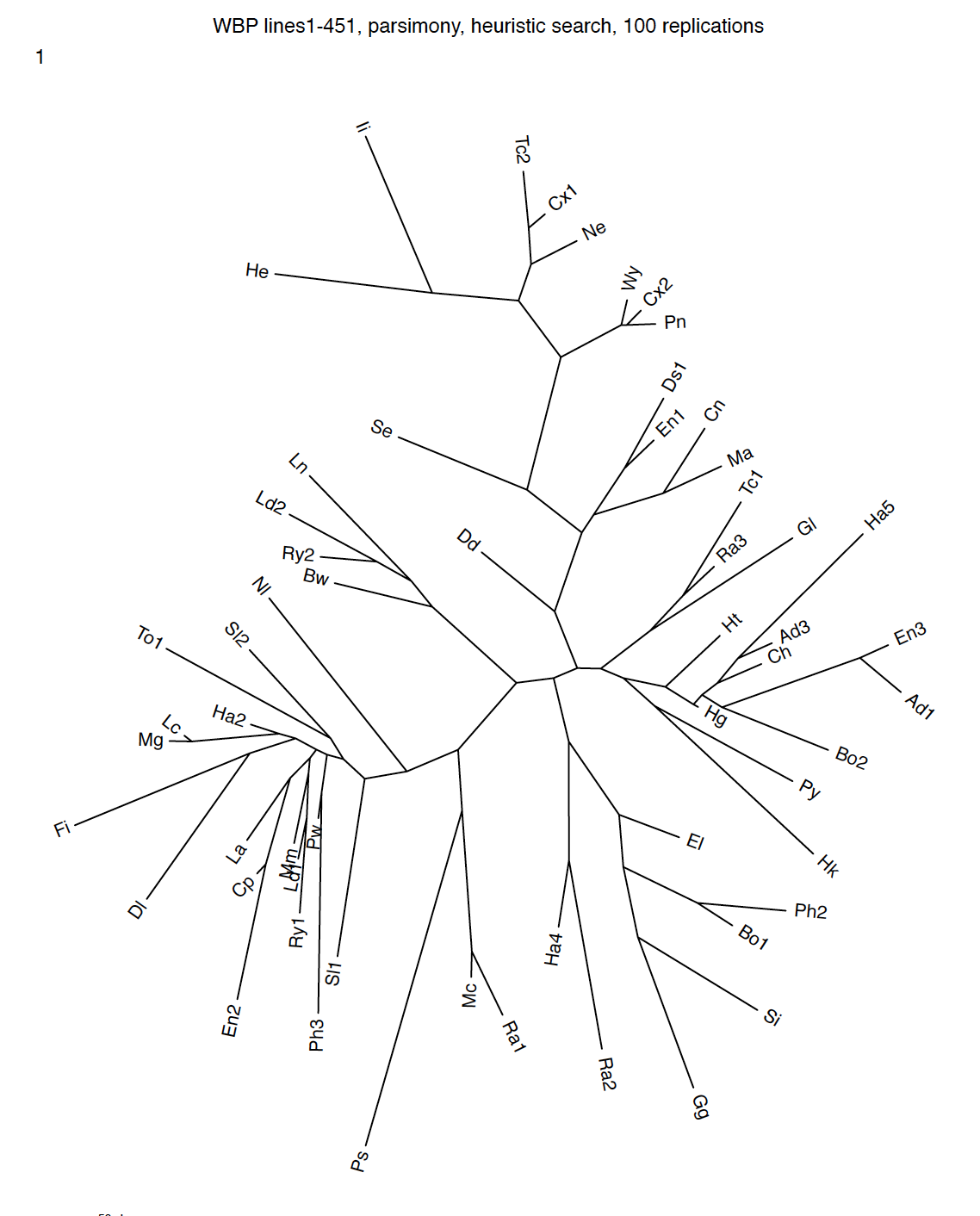 Why do we do this?
PA 251 in Hg: On folio 231r
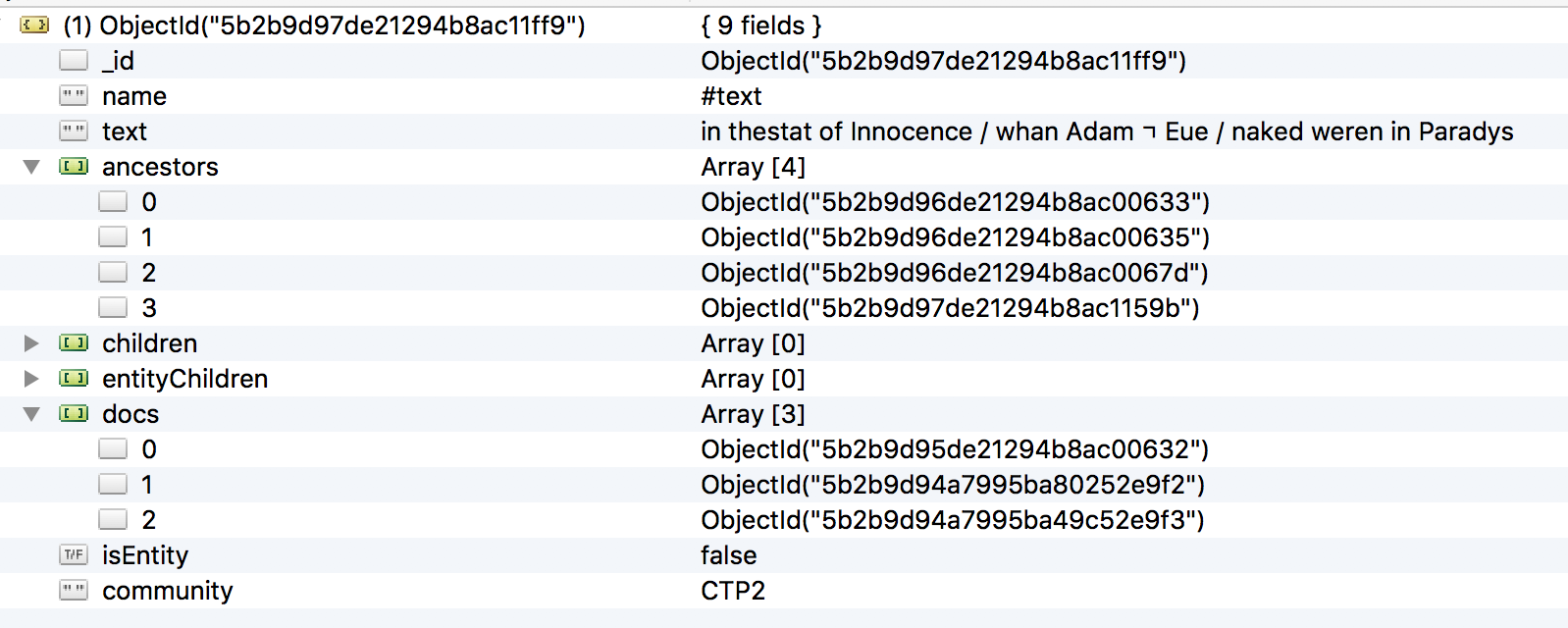 On folio 231v
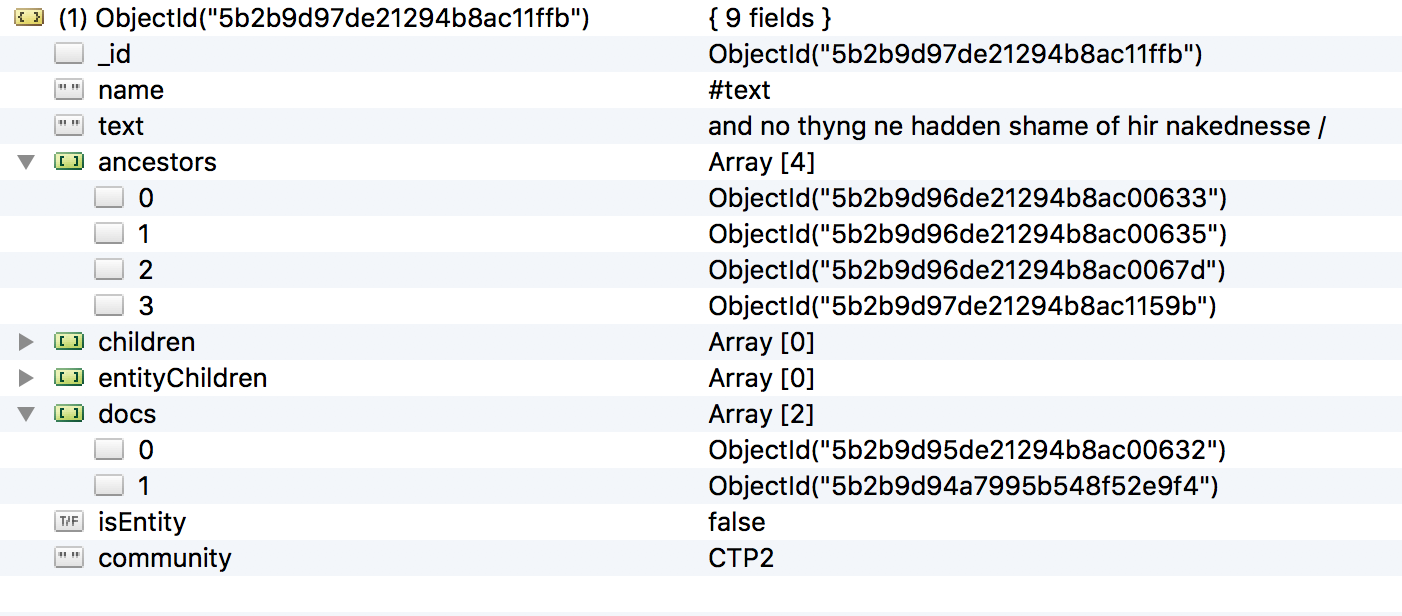 Find it here
Production version (you can look but not touch):             textualcommunities.org
Sandbox version (looking and touching)       textualcommunitiessandbox.org
Wiki:
wiki.usask.ca/display/TC/Textual+Communities 
peter.robinson@usask.ca